স্বাগতম
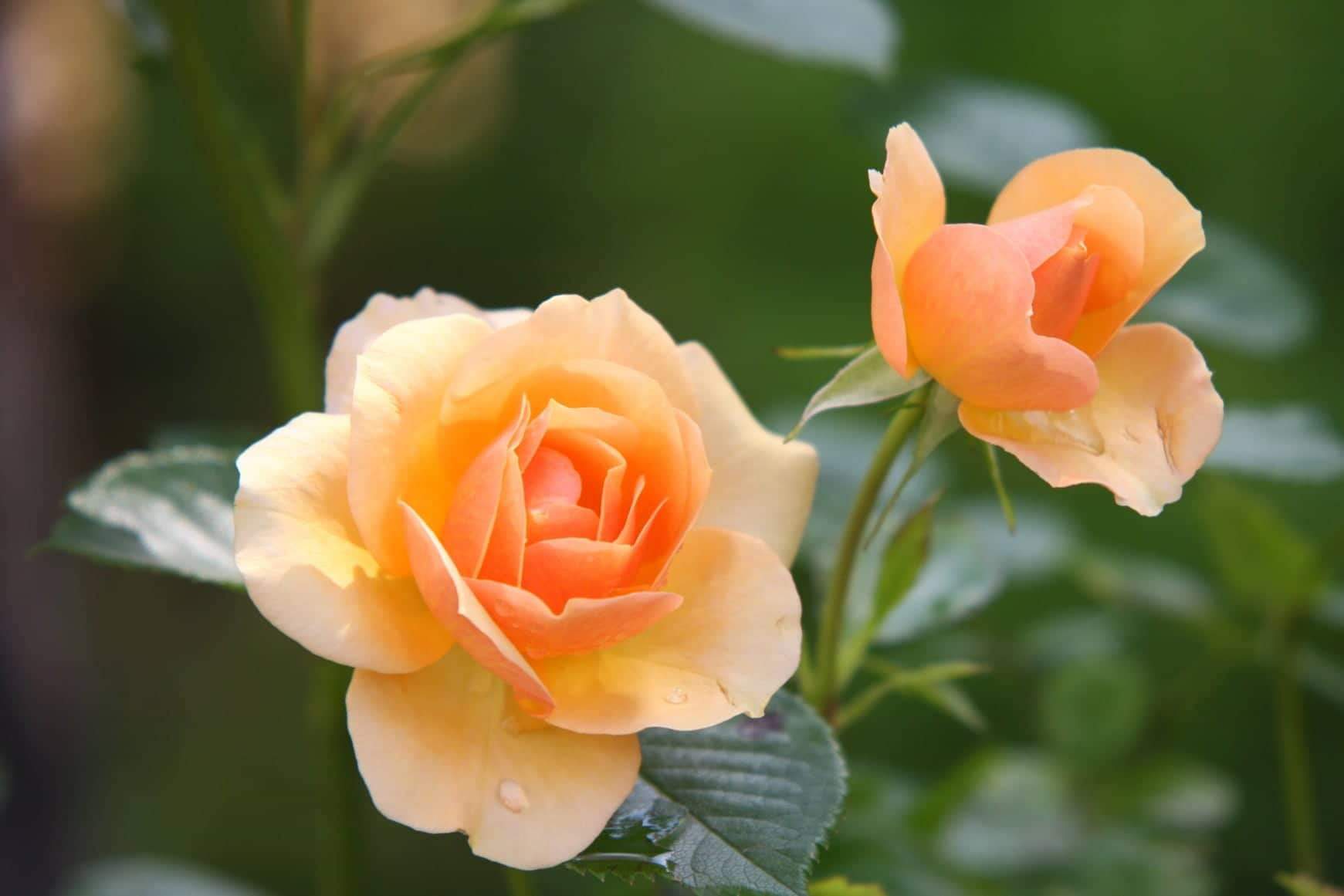 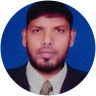 পরিচিতি
পাঠ পরিচিতি 
বিষয়:ব্যবসার উদ্যোগ শ্রেণি:নবম
অধ্যায়ঃতৃতীয়
সময়:৪০ মিনিট 
তারিখ  :02/10/2019
শিক্ষক পরিচিতি
মোঃ সুলতান আহমেদ
 সহকারি শিক্ষক 
    করল্ল্যাছড়ি আর এসউচ্চ বিদ্যালয় 
লংগদু,রাঙ্গামাটি।
এগুলো কিসের ছবি?
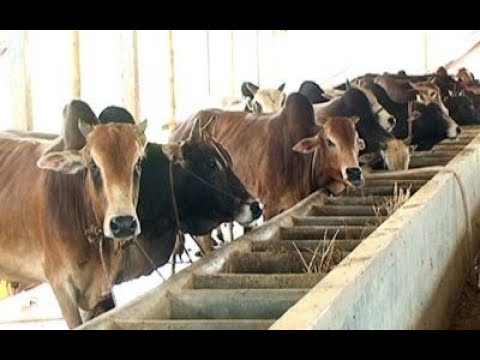 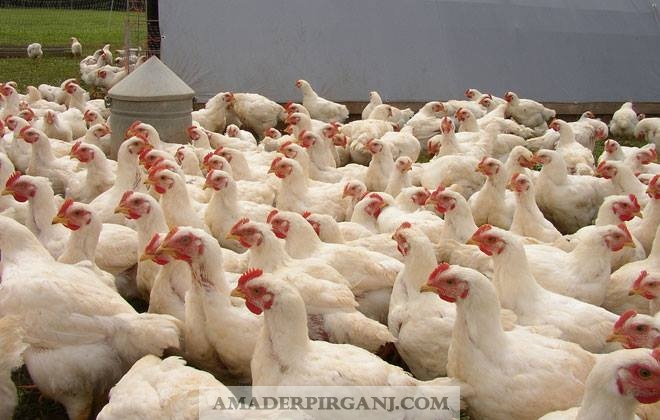 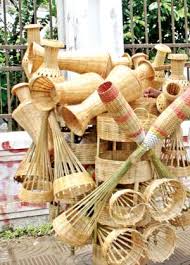 পোল্ট্রি
বাঁশের তৈরি জিনিস
গরুমোটাতাজাকরন
আজকের পাঠ
আত্মকর্মসংস্থান
সুতরাং আমরা বলতে পারি  ............................

নিজস্ব পুঁজি বা ঋণ করা স্বল্প মূলধন নিয়ে নিজের চিন্তা ,জ্ঞান ও দক্ষতাকে কাজে লাগিয়ে  নিজেই নিজের কর্মের ব্যাবস্থা করাকে আত্মকর্মসংস্থান বলে ।
আত্মকর্মসংস্থান  কি
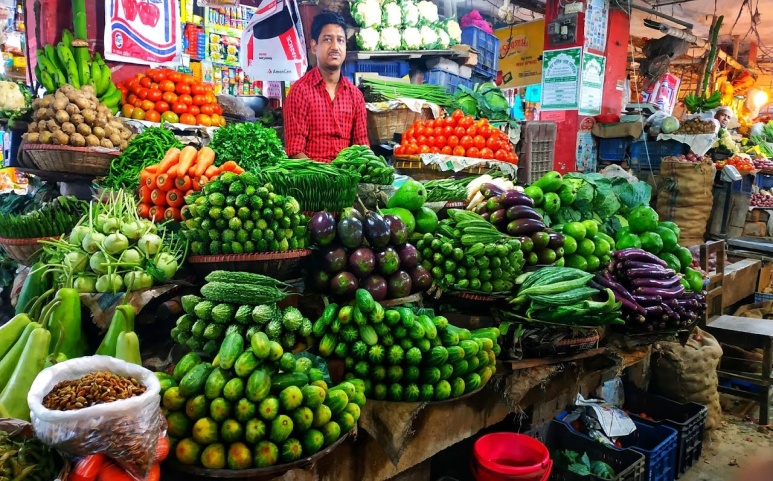 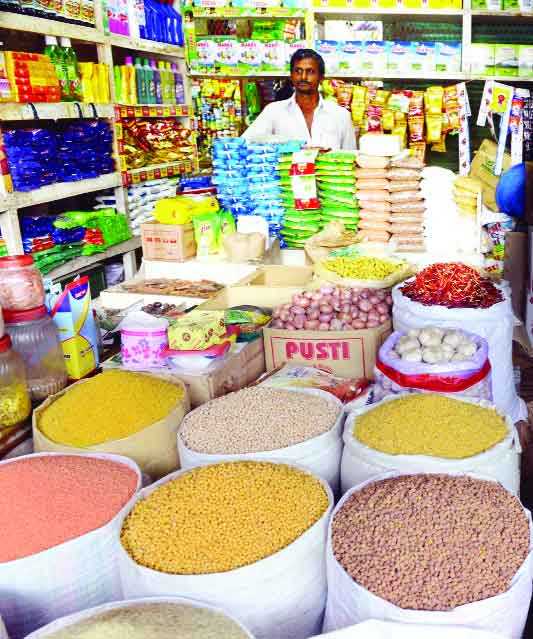 সবজির দোকান
মুদি দোকান
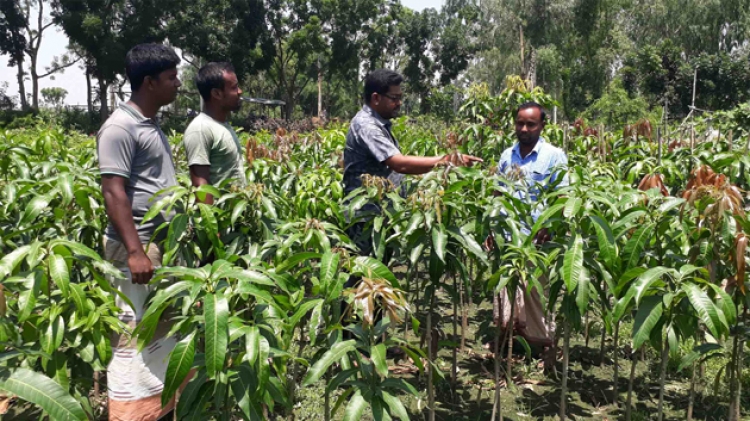 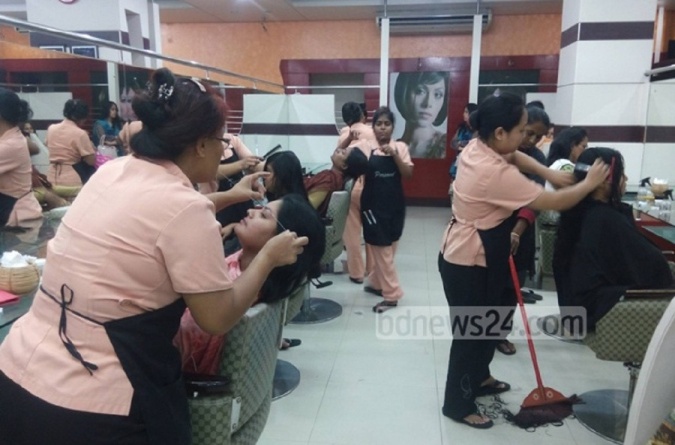 পার্লার
ফলের চাষ
এই পাঠ  শেষে শিক্ষার্থীরা ..........................
আত্মকর্মসংস্থান ধারণা  ব্যাখ্যা  করতে পারবে ।
আত্মকর্মসংস্থানের  প্রয়োজনীয়তা  ব্যাখ্যা  করতে  পারবে ।
আত্মকর্মসংস্থানের  উপযুক্ত ও লাভজনক  ক্ষেত্রগুলো  চিহ্নিত  করতে  পারবে ।
আত্মকর্মসংস্থানের গুরুত্ব
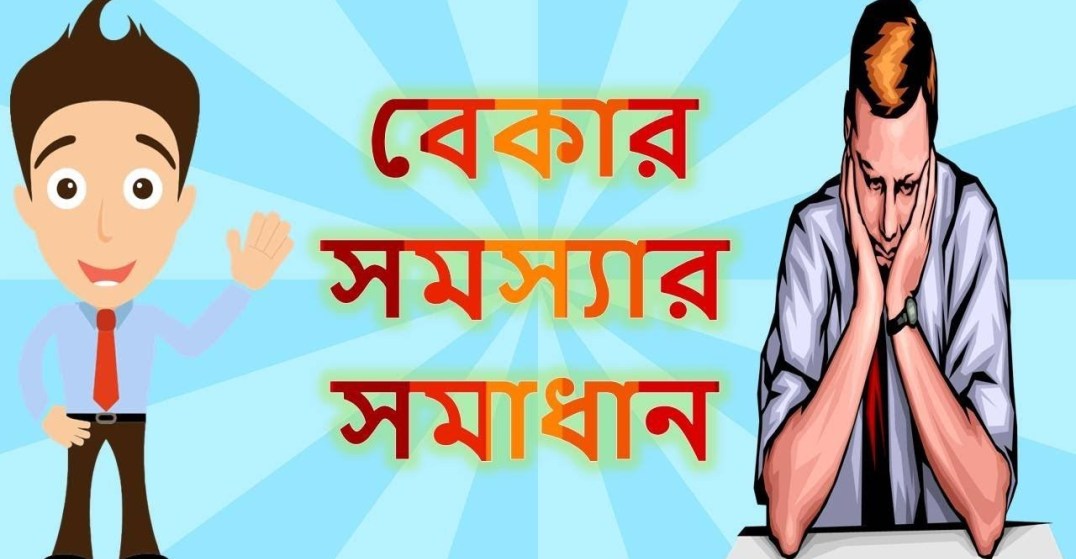 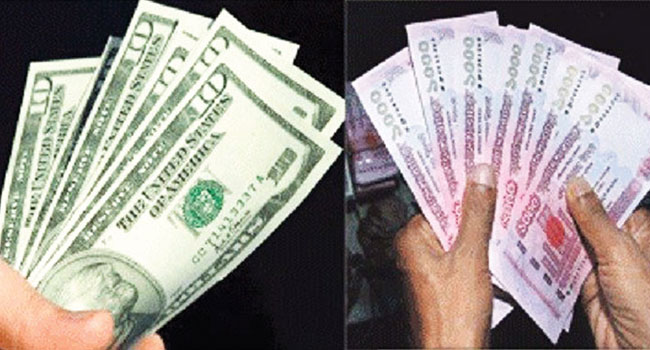 জীবনযাত্রার মান উন্নয়ন
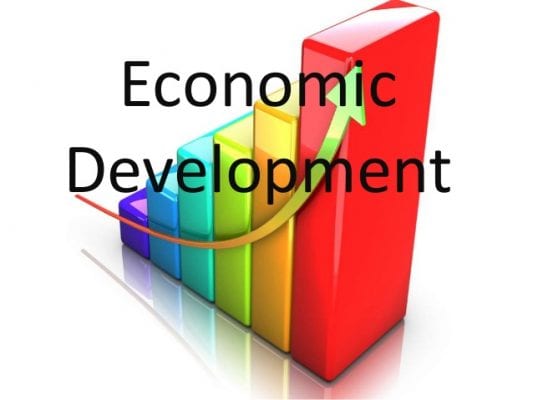 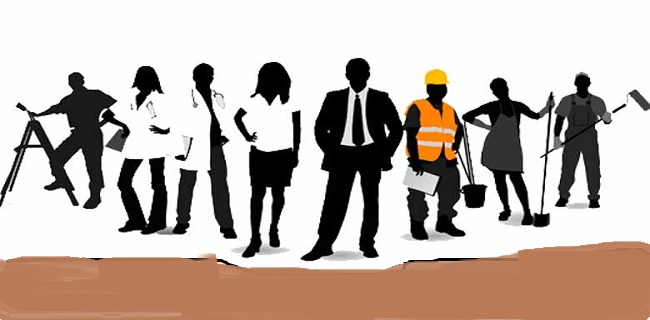 অর্থনৈতিক  উন্নয়ন
কর্মসংস্থান সৃষ্টি
আমরা দেখতে পেলাম  আত্মকর্মসংস্থানের  মাধ্যমে...........
বেকার সমস্যা  দূর হয়।
জাতীয় অর্থনীতিতে অবদান রাখা যায়।
কর্মসংস্থানের সুযোগ সৃষ্টি হয়।
জীবনযাত্রার মান বৃদ্ধি পায়।
ছবিতে আমরা কি  দেখতে  পাচ্ছি ..........
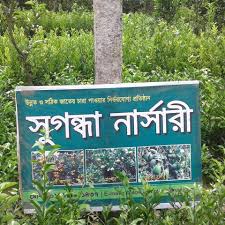 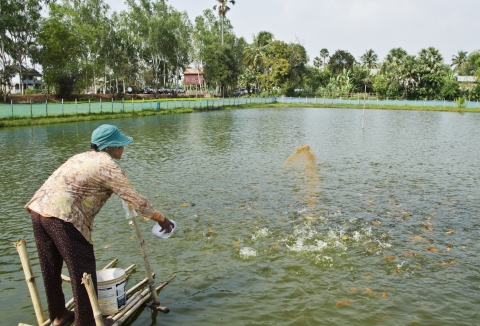 নার্সারি
মাছ চাষ
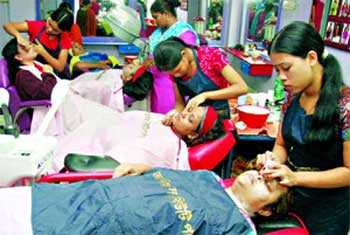 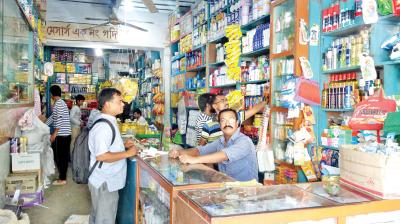 পার্লার
ফার্মেসী
এছাড়াও রয়েছে ...............
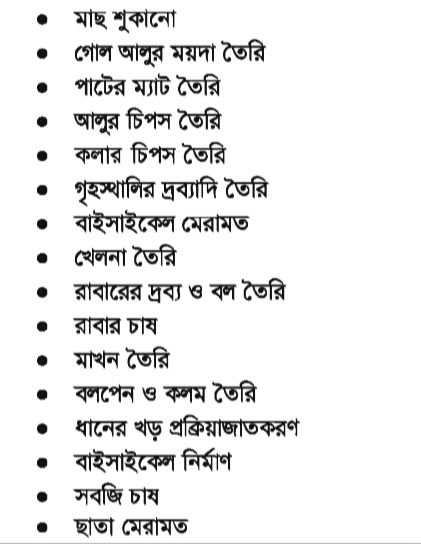 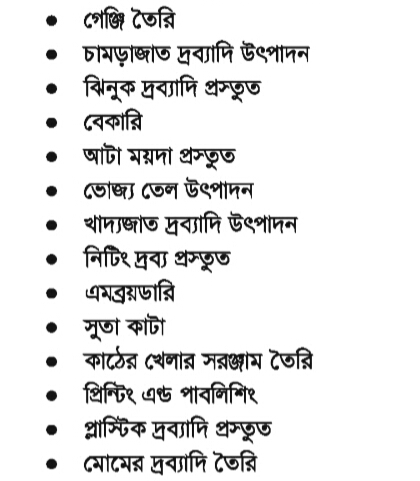 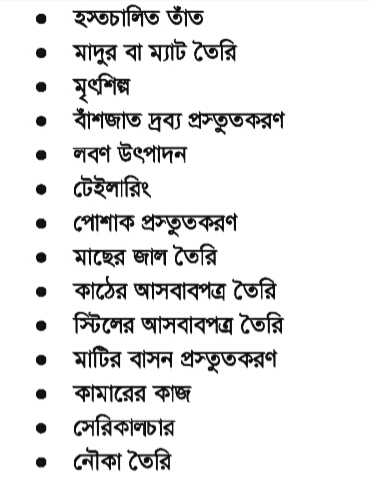 ইত্যাদি
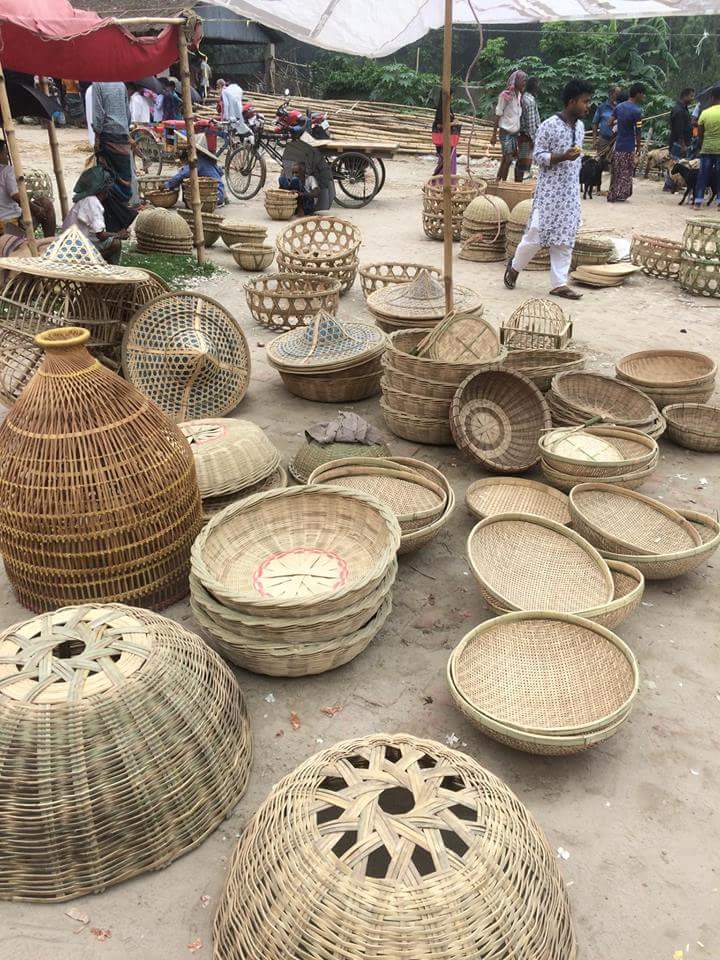 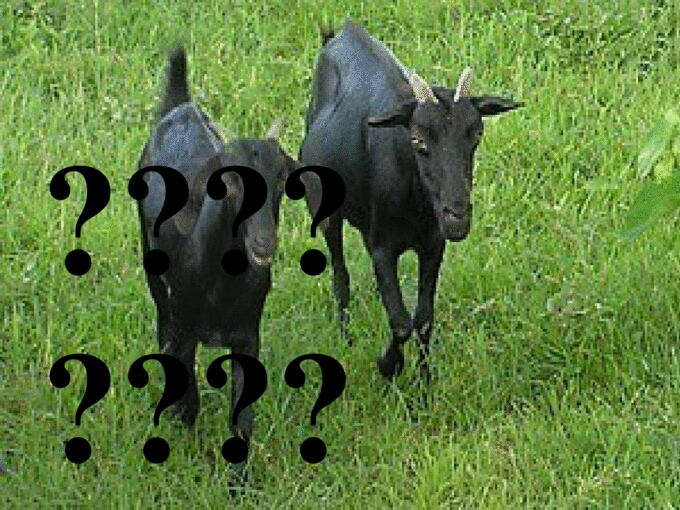 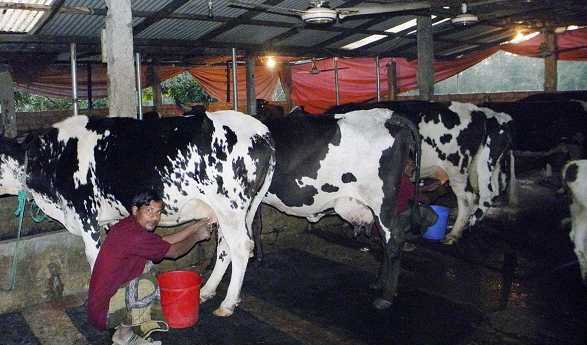 বেতের কাজ
ছাগল পালন
দুধ উৎপাদন
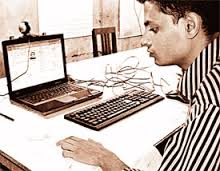 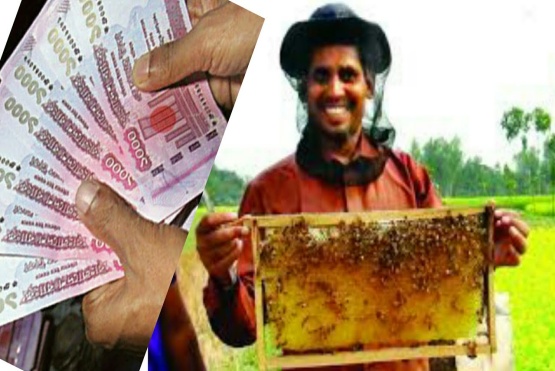 কম্পিউটারের কাজ
মধু উৎপাদন
আত্মকর্মসংস্থানের ক্ষেত্রগুলো  ।
আত্মকর্মসংস্থান  কি ?
আত্মকর্মসংস্থানের উপযুক্ত কয়েকটি ক্ষেত্রের নাম বল।
বাড়ির কাজ
আত্মকর্মসংস্থানের গুরুত্ব কতটুকু লিখ।
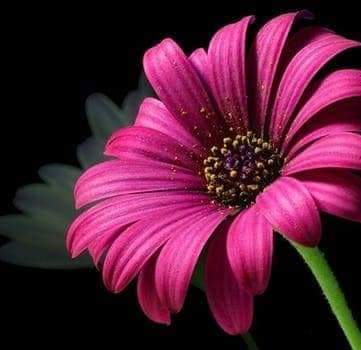 ধন্যবাদ